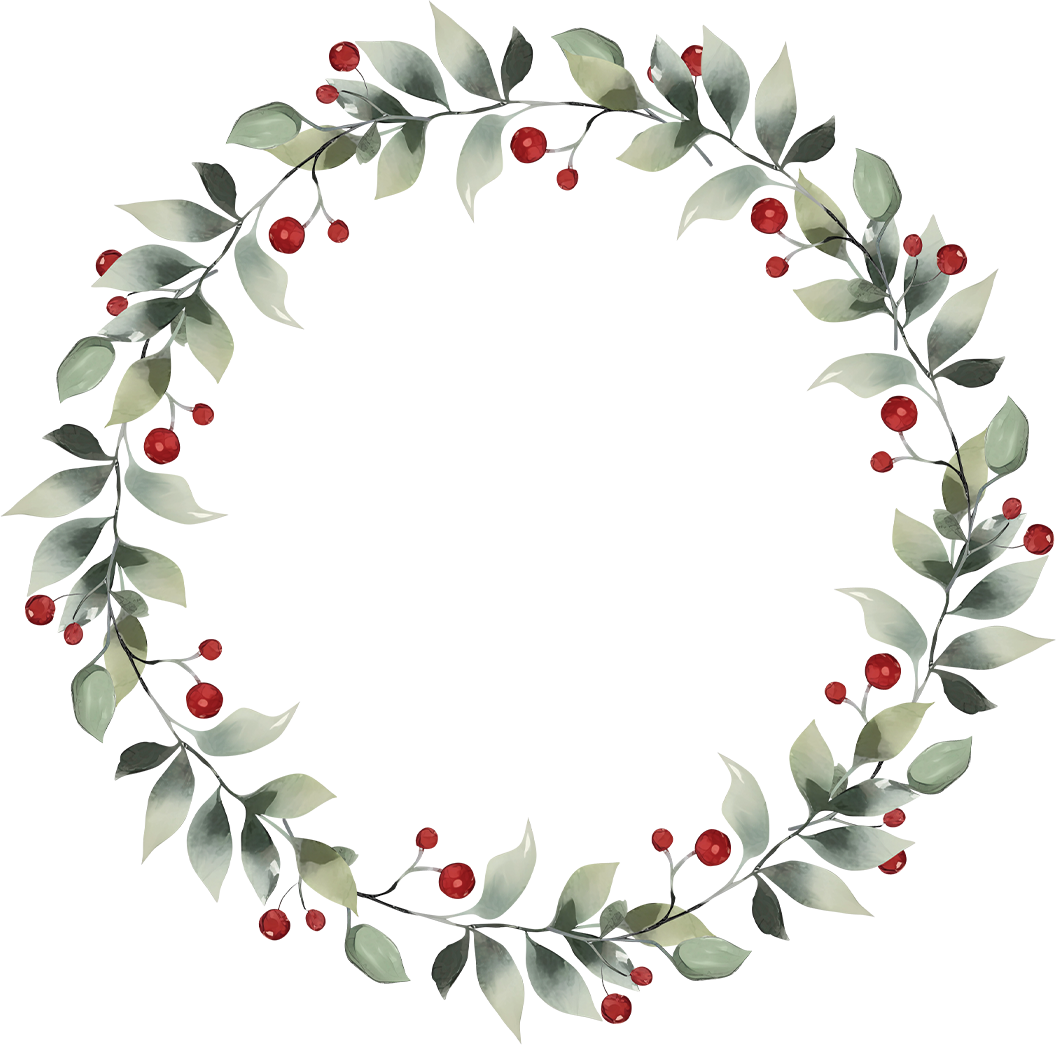 Save
the
Date
ALAN AND ELLA
are getting married
DECEMBER 17, 2024
FOUR IN THE AFTERNOON
THE FLORAL HOTEL / 1 ROSE STREET, NY
PLEASE RSVP
BY 01.12
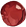